J. William Fulbright Foreign Student Program
Information session 
Spring 2023
“We must try to expand the boundaries of human wisdom, empathy and perception, and there is no way of doing that except through education.”
					-- J. William Fulbright
Fulbright Foreign Student Program
FUNDING SOURCES

U.S. Department of State, Bureau of Educational and Cultural Affairs (ECA)

Government of Albania, Ministry of Education, Sport, and Youth (MoESY)
Fulbright Foreign Student Program
Master’s Degree Program
1-2 academic years
Fulbright Foreign Student Program
Fields of Study
Eligibility Requirements
Application Process
Required Documents
Financial Package
Fields of Study
MoESY Fulbright Foreign Student Program:

STEM (Science, Technology, Physics, Math)
Agriculture and Life Sciences 
Wildlife and Fisheries Sciences
Forest Sciences 
Tourism 
Environmental Engineering Science 
Engineering
Bio - Chemistry
ECA Fulbright Foreign Student Program:	

Open to all Fields of Study
Eligibility Requirements
Applicants must:
Be citizens of the Republic of Albania. 
Hold a bachelor’s degree requiring at least four years of full-time study (or three + one, three + two in the Bologna system); 
Have a minimum of two years of professional experience in the field of study and demonstrate leadership ability 
Be proficient in oral and written English (equivalent to B2 level; TOEFL test scores are not required at the time of application.) 
Be eligible for a J-1 visa. 
Receive a satisfactory medical clearance.
Application Process
Applicants Complete/Submit Applications
U.S. Embassy Staff screen applications
U.S. Embassy Staff interviews selected applicants
Applicants take official TOEFL and GRE tests
Fulbright Scholarship Board makes final decision
Complete the Application
https://apply.iie.org/ffsp2024/
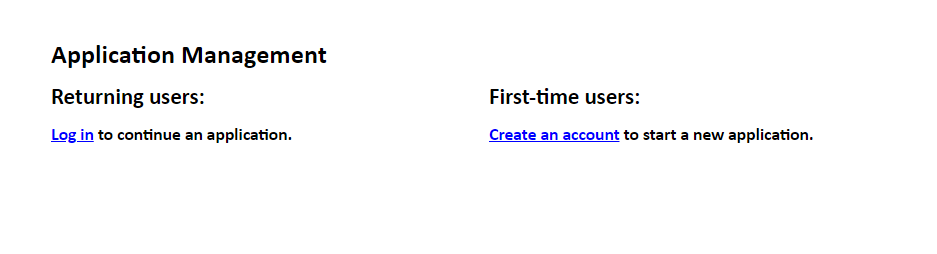 Required Documents
Application form (generated by the Embark system including attachments available in the 
        system) 
Translated and notarized copies of university diploma(s) and grade transcripts from all 
        higher educational institutions attended 
Three letters of reference 
Curriculum Vitae 
Letter from employer confirming employment 
Copy of passport bio page 
Copies of certificates from previous trainings (relevant to field of study only)
Application Form
Study Research Objectives
Personal Statement
Letters of Reference
4.    Plagiarism Agreement
Financial Package
Tuition costs

Monthly maintenance allowance 

Professional Allowance

One round trip international travel 

Medical Insurance
Contact us:
For more information	Public Affairs Office, U.S. Embassy Tirana 
	Tel: 04224-7285	CultureandEducationTirana@state.gov	http://al.usembassy.gov	http://www.facebook.com/usembassytirana
Application Deadline
July 15, 2023
12:00 midnight
THANK YOU!